AMO DE QUARTIERS À ÉNERGIE POSITIVE ET FAIBLE IMPACT CARBONE
E+C-Onfluence / Oloron Sainte-Marie (64)
26/11/2020
ADEME - AMO QUARTIERS E+C- - E+C-Onfluence / Oloron Sainte-Marie (64)
2
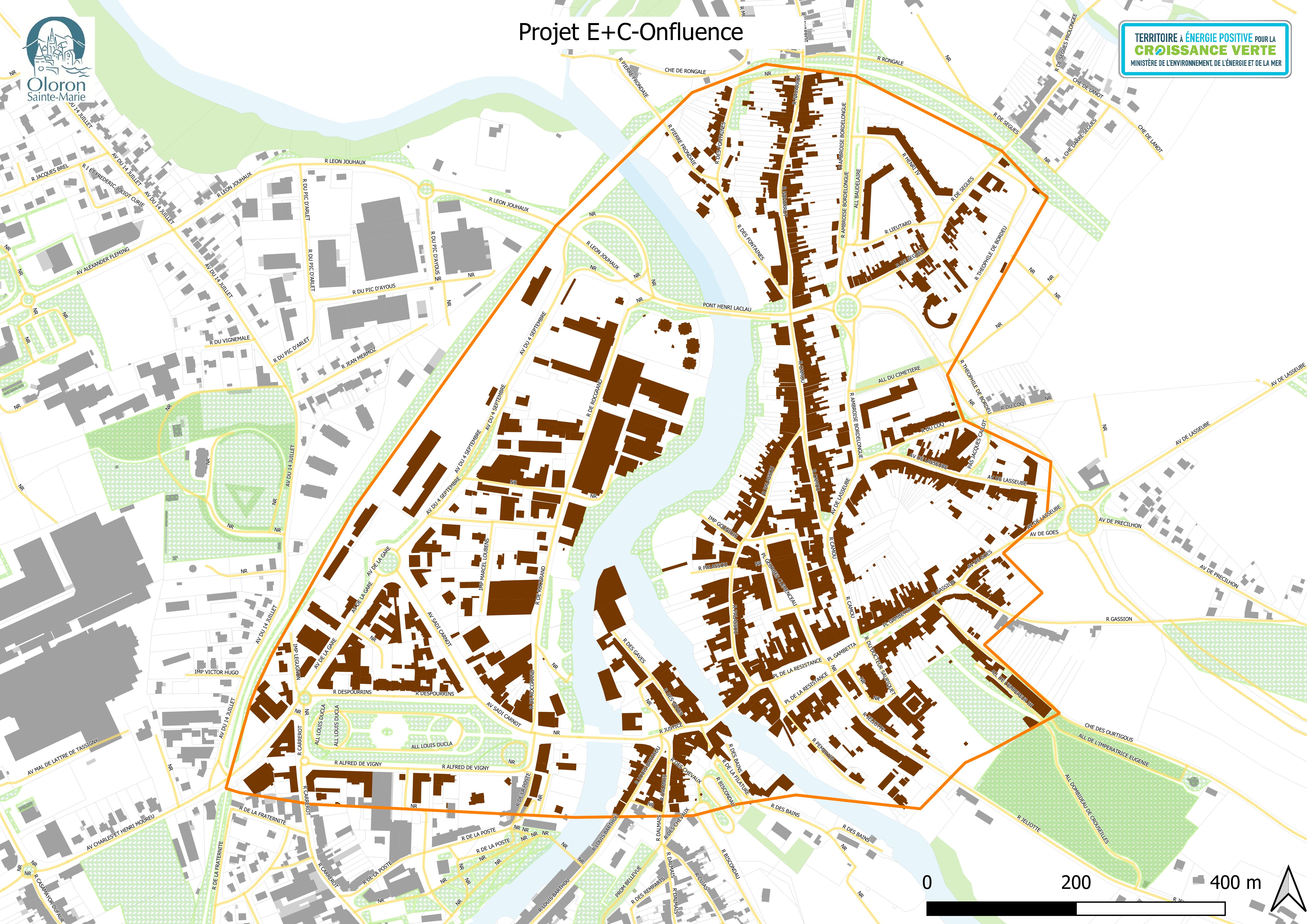 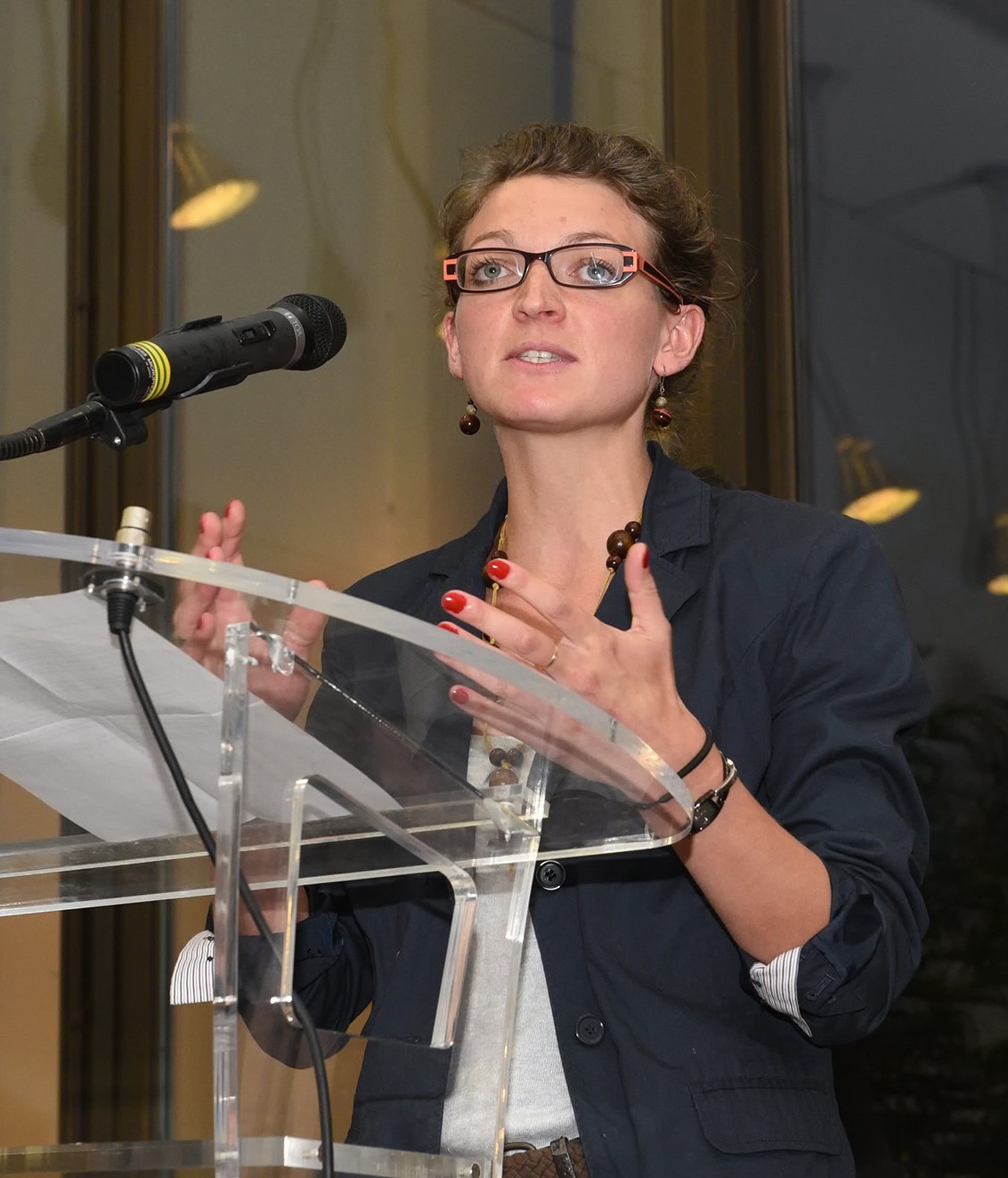 LEFEVRE Charlotte
ADEME - AMO QUARTIERS E+C- - E+C-Onfluence / Oloron Sainte-Marie (64) données clés
26/11/2020
3
PHASAGE
PROGRAMMATION
CONSTRUCTION
PERIMETRE
* estimation
26/11/2020
ADEME - AMO QUARTIERS E+C- - E+C-Onfluence / Oloron Sainte-Marie (64)
4
La Commune mène une politique ambitieuse en terme de transition énergétique, reconnue TEPCV en 2016. 
Démarche de retrouver l’autonomie énergétique du quartier de la confluence, ancien quartier industriel du textile de la Ville, où les usines utilisaient l'énergie hydraulique.
3 axes  prioritaires :
La maitrise de l’énergie 
La production de l’énergie renouvelable. 
L’Economie circulaire – Alimentation responsable 
Objectif de revitalisation du centre-ville avec l’attractivité à travers un quartier à énergie positive et faible impact carbone, et diminuer le nombre de logements et commerces vacants.